Month Year
Presentation to WFA on 802-11ai
Date: 2012-07-09
Authors:
Slide 1
Tom Siep, CSR
July 2012
Abstract
In the process of discussing future work in the Wi-Fi Alliance, a request was made for more information on both 802.11ah and 802.11ai
This presentation has the same information I used to make the presentation to the WFA.
It is NOT the same presentation, just the same information which was taken largely from the IEEE given in Okinawa.
Slides 22 and 23 are the summary of informal feedback received in hallway discussions
Slide 2
Tom Siep, CSR
July 2012
IEEE 802.11ai BriefingLRTG meeting, Toronto
Tom Siep,
CSR
Tom Siep, CSR
July 2012
What is 802.11ai?
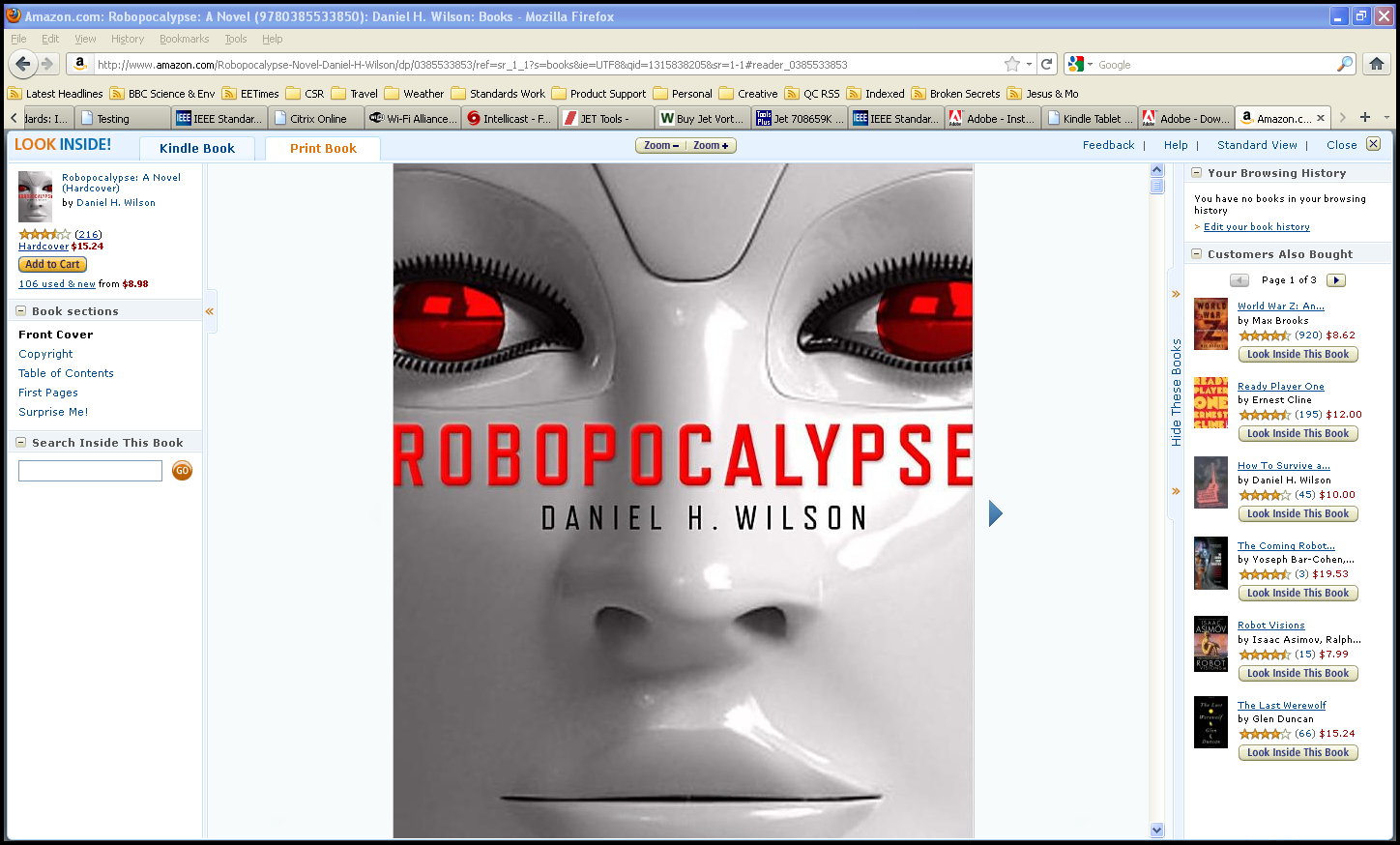 802.11ai — Will define the way artificially intelligent robots overtake the world using Wi-Fi.*
Actually, that’s a lie.
No public info is yet available for 802.11ai.
*https://www.cwnp.com/cwnp_wifi_blog/802-11-alphabet-soup
Tom Siep, CSR
July 2012
Fast Initial Link Setup (FILS)Use Cases and Technical Approach
Prototypical use cases 
Establishes a small set reference use cases
Sets criteria for 802.11ai submissions
Full set of use case in 11-11-0238-19-00ai-Use-Case-Reference-List-for-TGai.docx

Technical Approach
Make association faster by reducing serialization 
Do not damage security
Tom Siep, CSR
July 2012
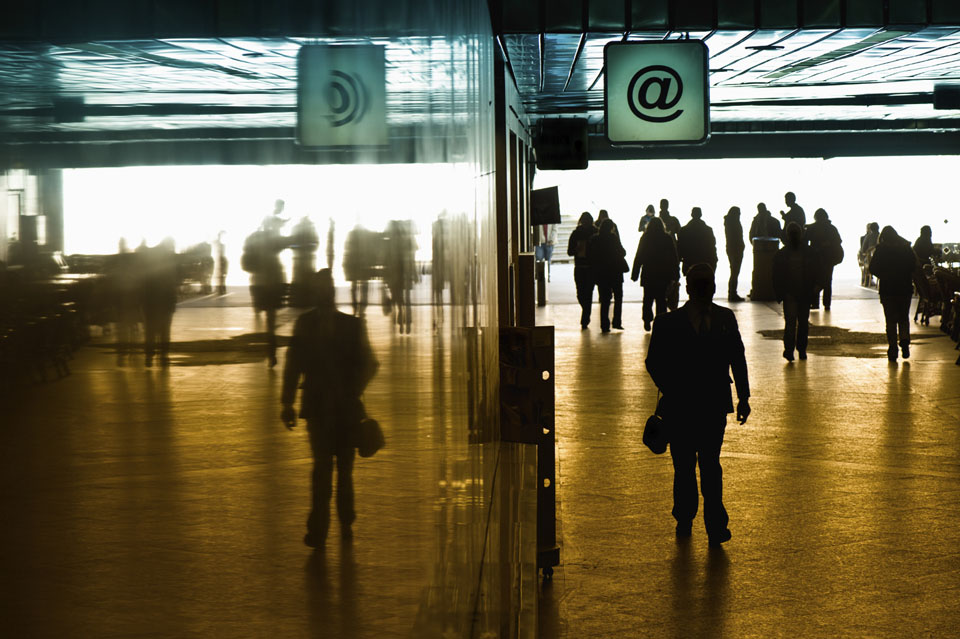 Tom Siep, CSR
July 2012
Definitions (1 of 2)
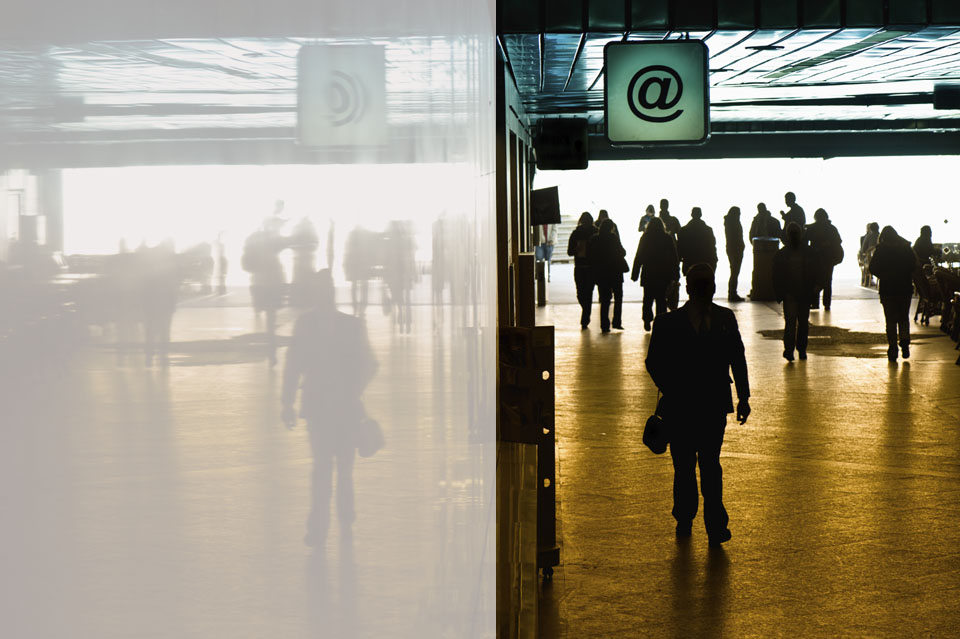 FILS = Fast Initial Link Setup  
Device set
mobile STA
network access point 
“point of interest”
Use Case Differences
Link-Attempt Rate
Media Load
Coverage Interval
Link Setup Time
Tom Siep, CSR
July 2012
Definitions (2 of 2)
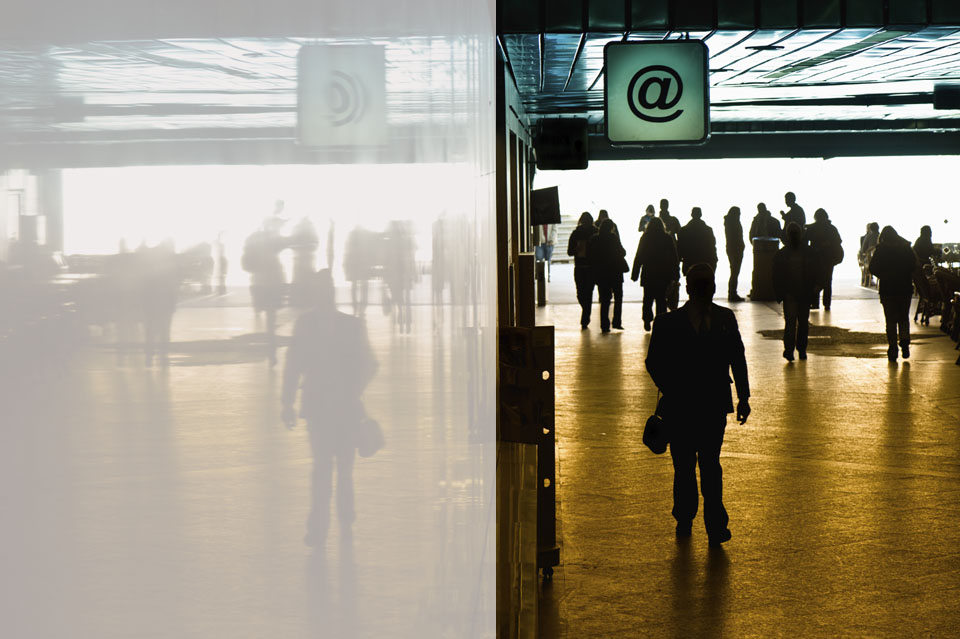 Link-Attempt Rate 
Connection attempts per second
Media Load 
“Busyness” of the medium
Coverage Interval 
Time within the range
Link Setup Time 
Tolerable time to connect
Tom Siep, CSR
July 2012
Tokyo Central Station
Tom Siep, CSR
July 2012
Tokyo Central Station Use Case
Very large number of pedestrians attempt to connect at virtually the same time

General internet access with graphics and video
Link-Attempt Rate:		100s/second
Media Load: 		50%
Coverage Interval		<10 sec
Link Setup Time		100 ms

Driver for the adoption of FILS
Tom Siep, CSR
July 2012
Drive-by Information
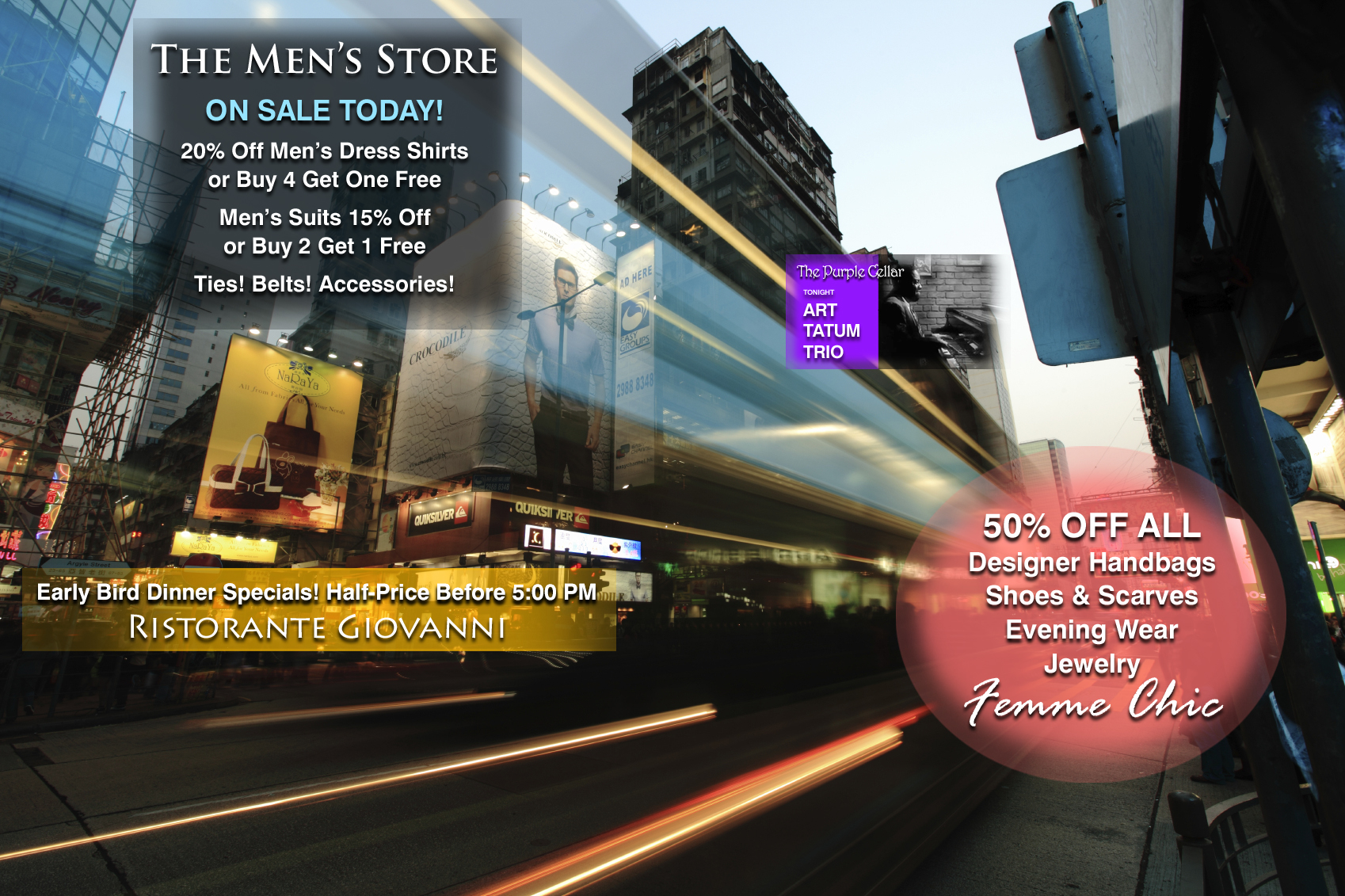 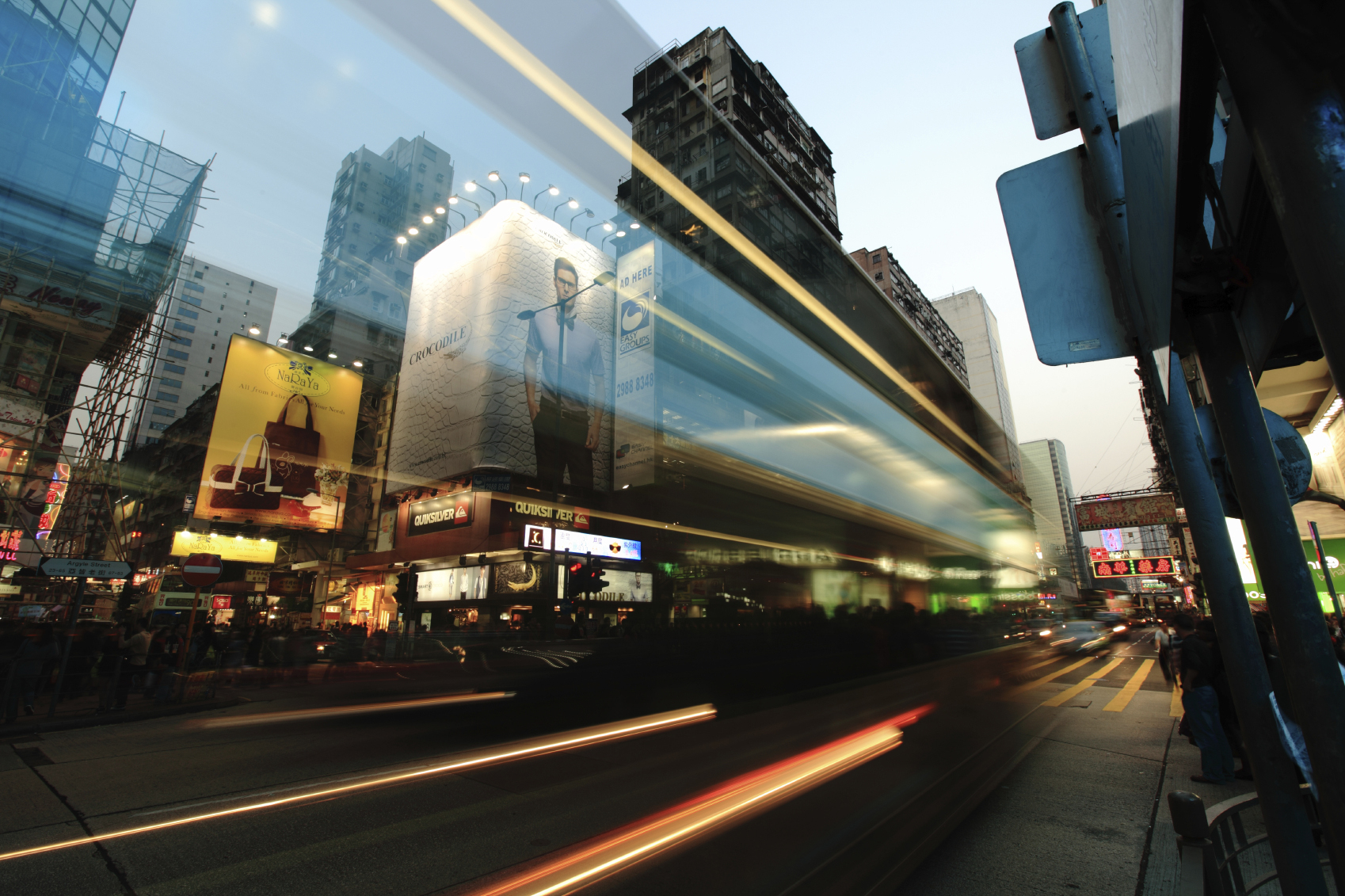 Tom Siep, CSR
July 2012
Drive-by Use Case
Large number of vehicles 
uploading/downloading a large amount of information
only in range for a short time.

Includes text, graphics, video
Link-Attempt Rate		<10
Media Load		10 to 50%
Coverage Interval		<1 second
Link Setup Time		<100 ms

FILS is required to make the use case viable for 802.11
Tom Siep, CSR
July 2012
Other Use Cases
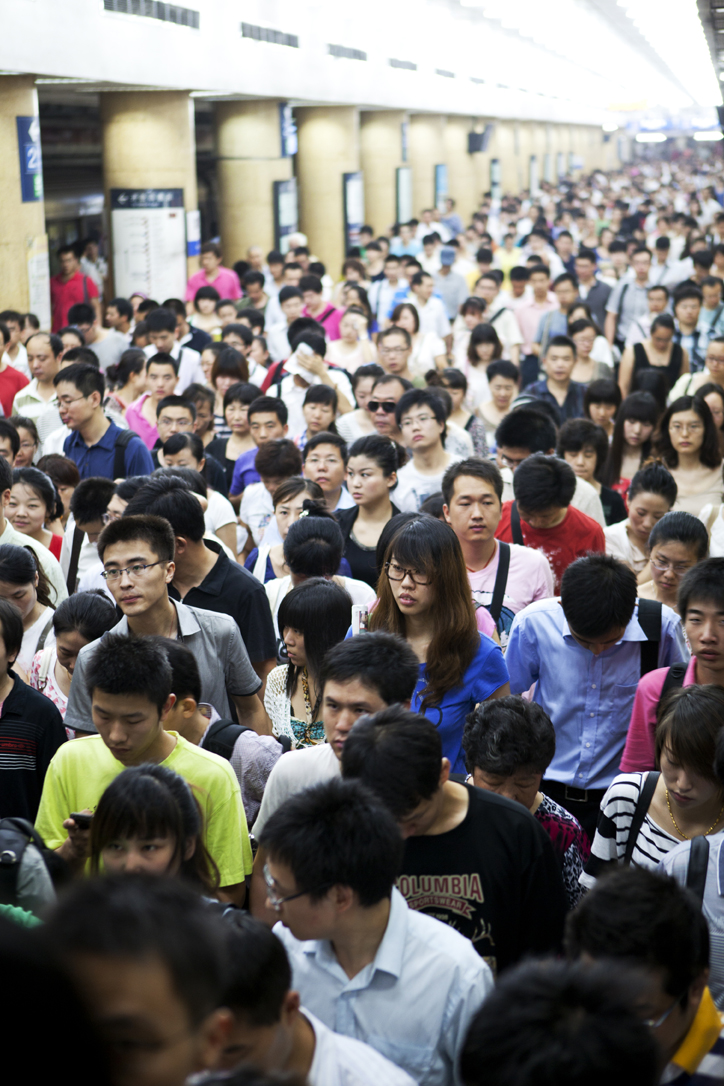 Pedestrian
Electronic Payment
Traveller Information
Pedestrian Signal System
Vehicle
Electronic Payment
Internet Access
Emergency Services
Inspections
Resource Management
Transit
Station arrival
Passenger In-transit access
Station Lobby
Connection Protection
Dynamic Transit Operations
Tom Siep, CSR
[Speaker Notes: Pedestrian
Electronic Payment
Traveller Information
Internet Access
Mobile Accessible Pedestrian Signal System
Vehicle
Electronic Payment
Traveller Information
Internet Access
Emergency Services
Inspections
Resource Management
Transit
Station arrival
Passenger In-transit access
Station Lobby
Connection Protection
Dynamic Transit Operations]
July 2012
Technical Approach
Make association faster by reducing serialization 
Do not damage security
802.11ai  -- Fast Initial Link Setup (FILS)
Tom Siep, CSR
July 2012
Technical Problem FILS solves
The purpose of Fast Initial Link Setup (FILS) is to enable efficient high volume initial access to network services.
Devices are increasingly becoming more mobile
Large number of users are constantly entering and leaving the coverage area
Current association mechanisms limit access to network resources due to overhead
Efficient mechanisms that scale well are needed 
Minimize the time the STAs spend in initial link setup
Limit air-time needed to establish desired links
Maintaining secure authentication.
Tom Siep, CSR
July 2012
Project Authorization for P802.11ai
This amendment defines mechanisms that provide IEEE 802.11 networks with fast initial link set-up methods which do not degrade the security offered by Robust Security Network Association (RSNA) already defined in IEEE 802.1.1.
Tom Siep, CSR
July 2012
Changes to the 802.11 standard
The current IEEE 802 .II specification does not meet these requirements in some usage scenarios. An optimization of the link set-up is desirable . Optimizations may include improvements to
access point / network discovery,
secure authentication,
mechanisms to support concurrency in the exchange of higher layer protocol messages during the authentication phase (for example assignment of IP addresses).
Tom Siep, CSR
July 2012
State transition diagram for non-mesh STAs (clause 10.3.2)
Tom Siep, CSR
State transition diagram – simplified
July 2012
Tom Siep, CSR
Possible FILS State machine
Tom Siep, CSR
Time line of TGai  -- Fast Initial Link Setup
PAR Approved  				2010-12-08
WG Letter Ballots Initial / Recirc		Jan13 / Mar 13
Form Sponsor Ballot Pool / Reform	            	Jul 13
MEC Done					Jul 13		
IEEE-SA Sponsor Ballots Initial / Recirc        	Nov13/ Jan14		
Final 802.11 WG Approval	                          	Mar 14
final or Conditional 802 EC Approval           	Mar 14
RevCom & Standards Board Final or Continuous Process Approval 		Mar14
ANSI Approved				N/A
We are here
Tom Siep, CSR
July 2012
Observations from hallway conversations
Fast Initial Link Setup is needed – now
There is a connection in people’s minds thatfast = = low power
At the current rate, 11ai will be too late
Security changes (if necessary) must be a separate effort
Service Discovery is NOT the remit of 11ai
Slide 22
Tom Siep, CSR
FILS State machine after feedback
Tom Siep, CSR
July 2012
Questions?
Tom.Siep@csr.com